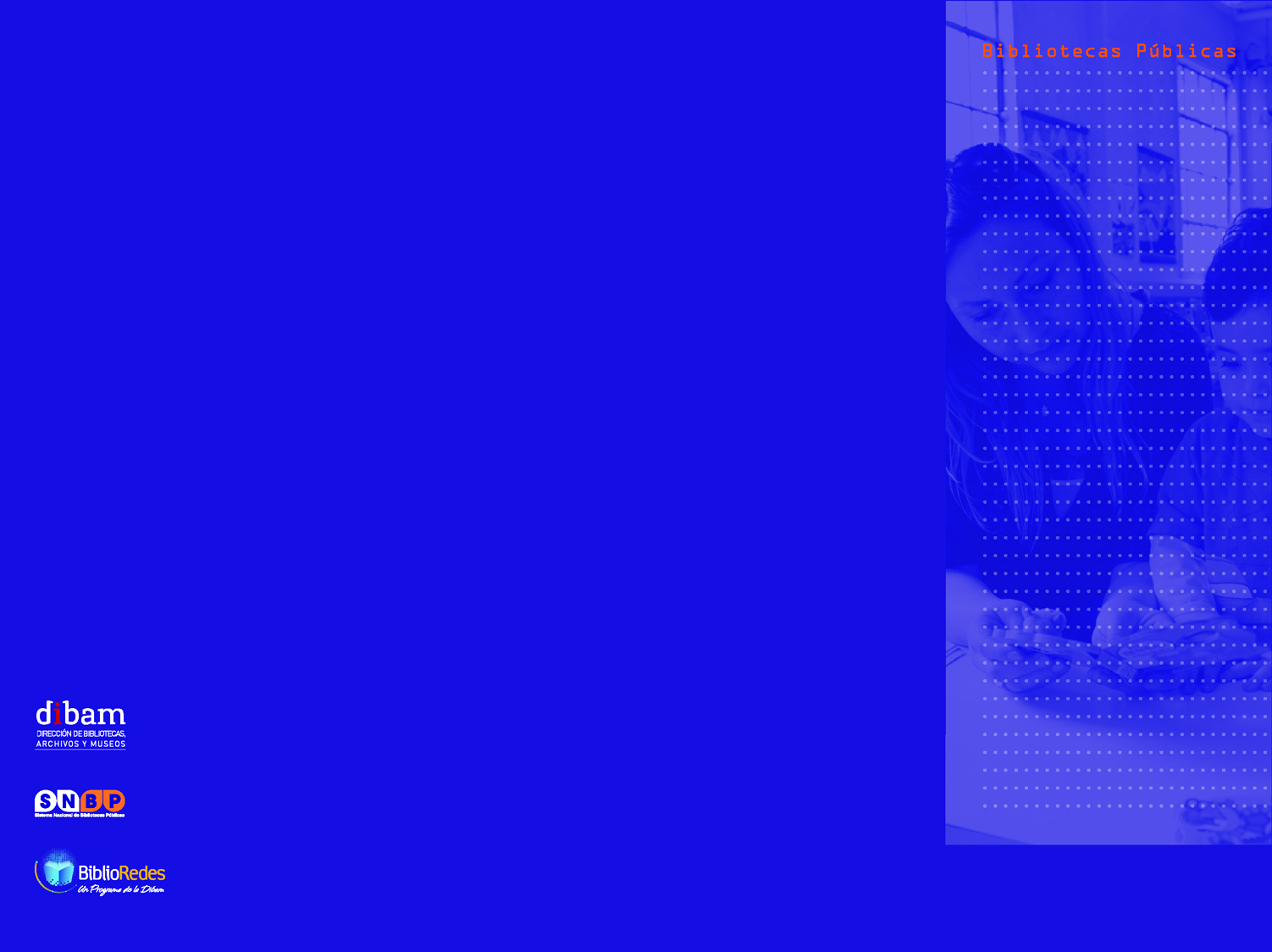 Alfabetización Digital
2012
>
1 de 4
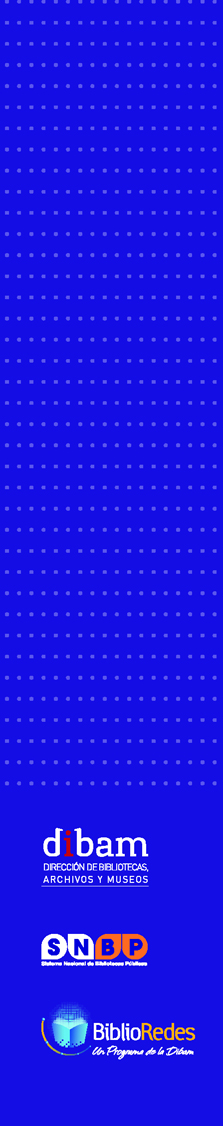 Alfabetización Digital
1. Componentes básicos del computador

¿Cuál es la diferencia entre software y hardware?
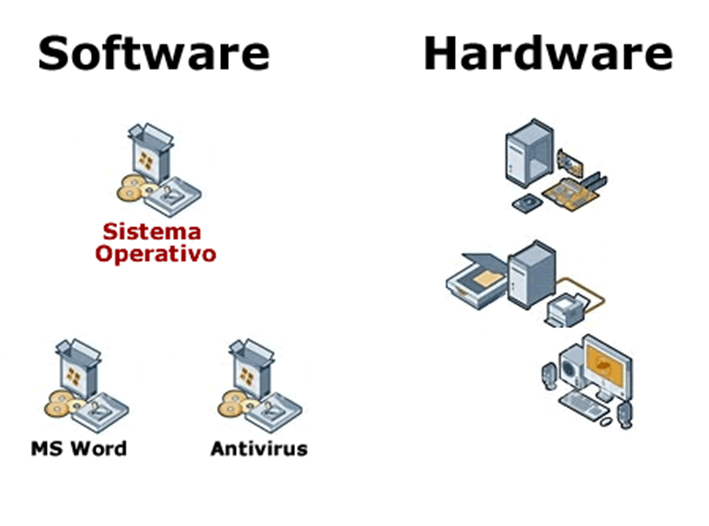 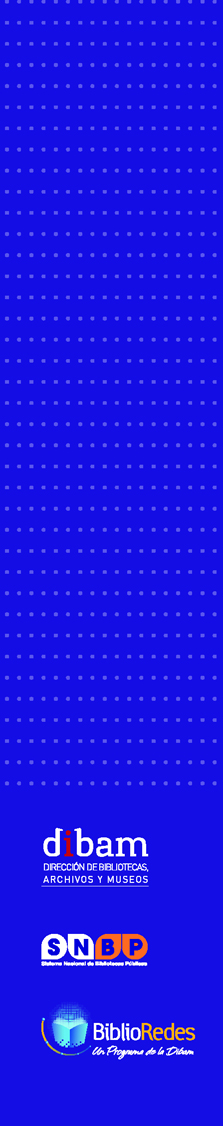 Alfabetización Digital
¿Qué elementos del hardware componen un computador?

1. Monitor


2.  Gabinete



3.  Teclado



4.  Mouse
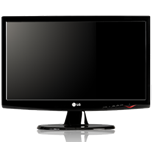 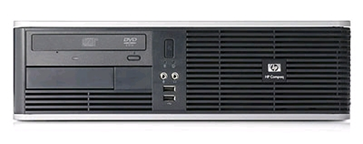 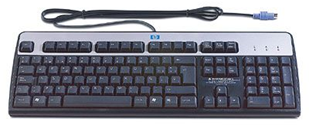 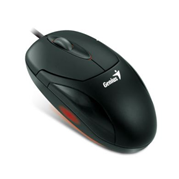 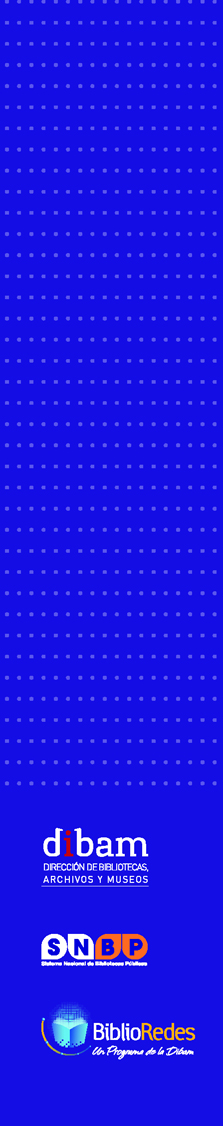 Alfabetización Digital
Funciones del computador


¿Qué funciones cumple el hardware en un computador?


Entrada


2. Procesamiento de la Información


3. Almacenamiento


4. Salida
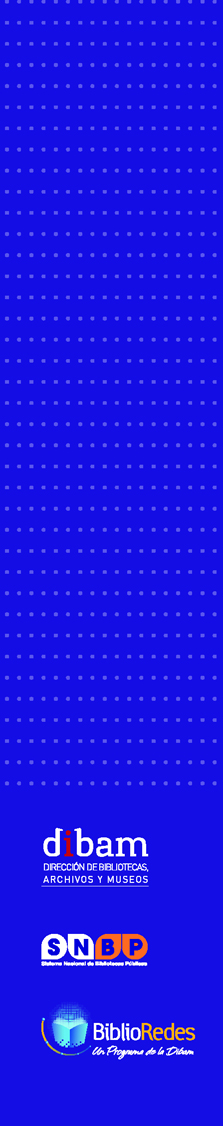 Alfabetización Digital
2. El Mouse
Conociendo el Mouse

Rueda o scroll


Botón Izquierdo

Botón Derecho
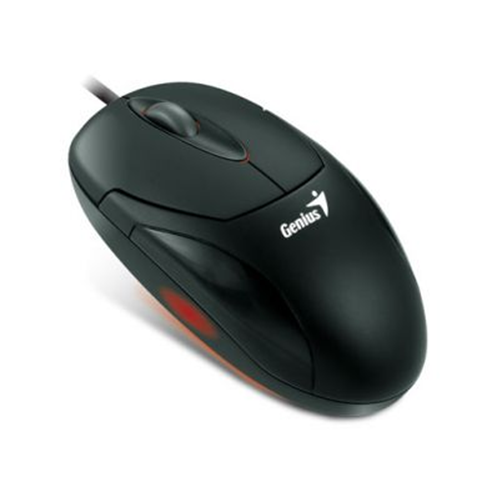 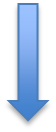 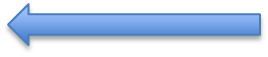 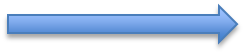 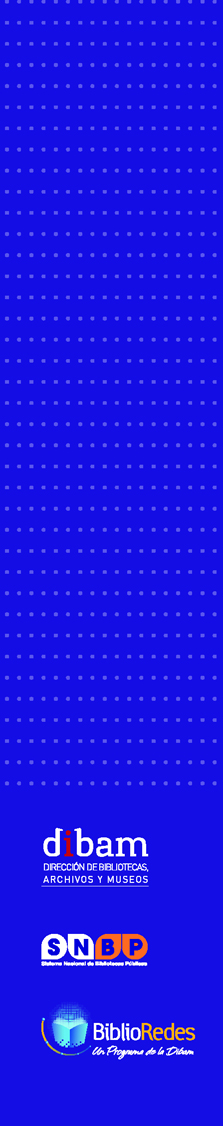 Alfabetización Digital
Cuatro acciones del Mouse

1. 1 Clic
2. Doble clic para abrir programas
3. Marca o agrupar
4. Arrastrar
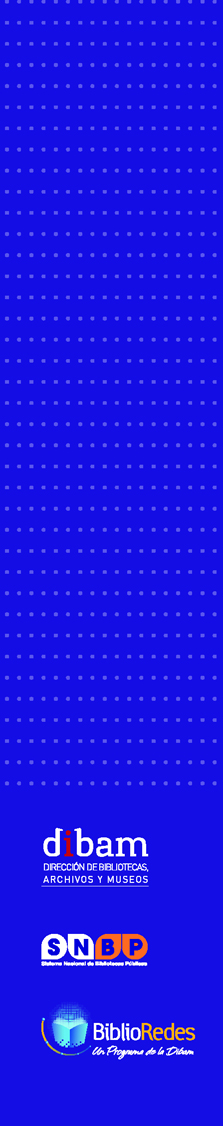 Alfabetización Digital
Actividad de aprendizaje


1. Ejecute las 4 funciones del mouse
2. Abra alguna carpeta o programa
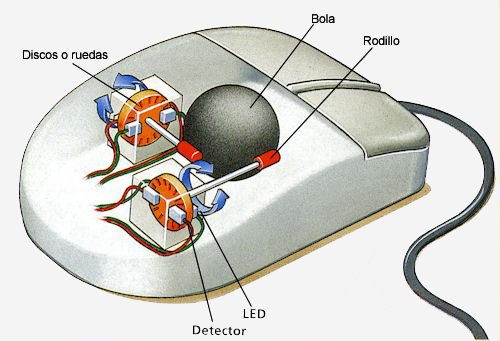 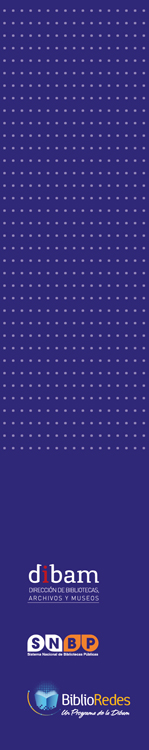 Alfabetización Digital
3. El teclado
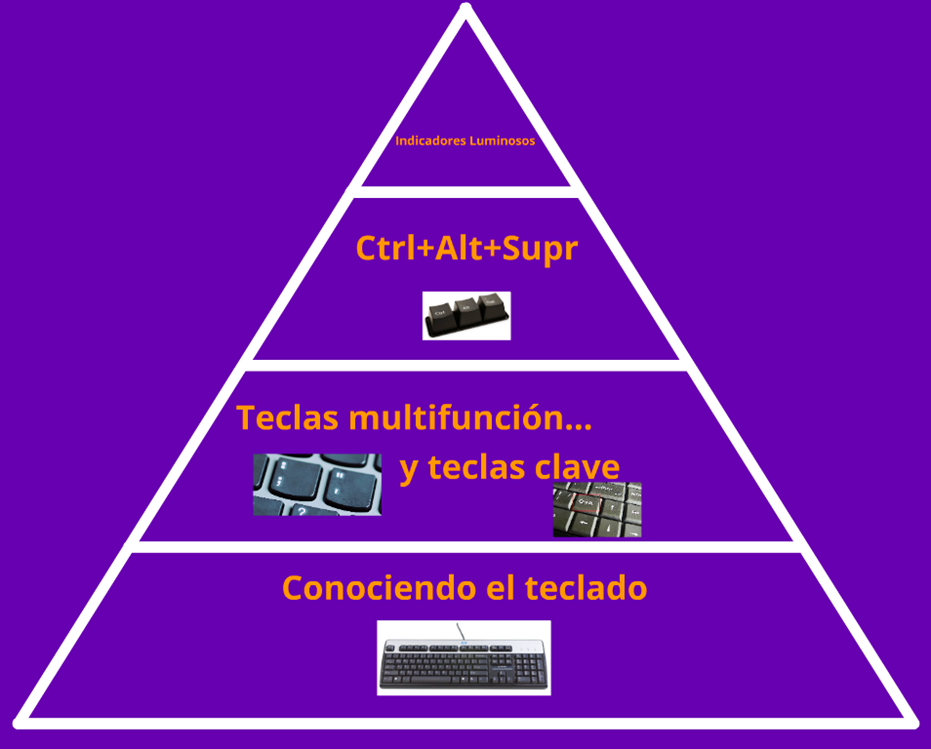 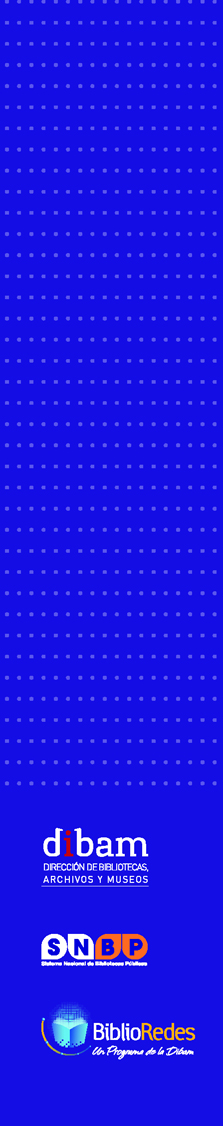 Alfabetización Digital
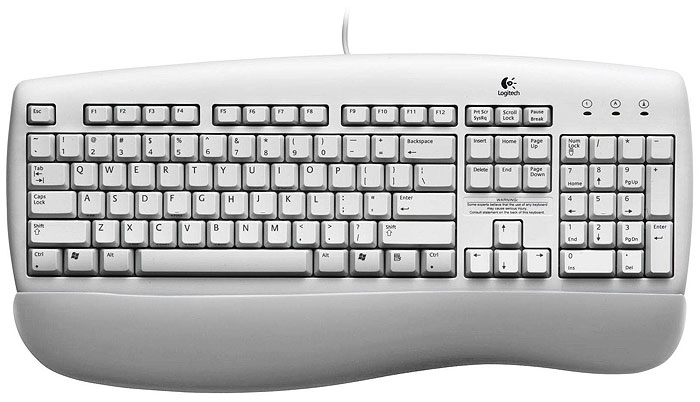 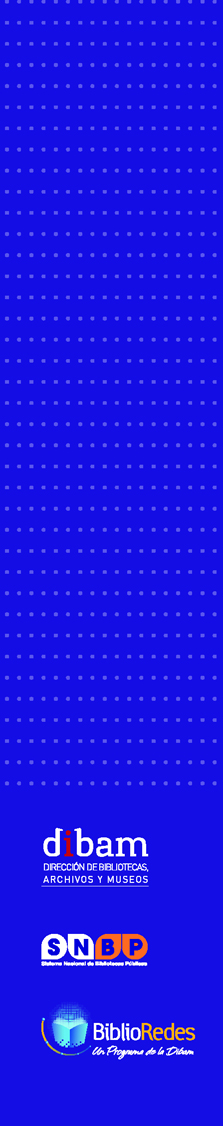 Alfabetización Digital
Actividad práctica paso a paso

1. Utilizando el mouse, navegue por el escritorio.
2. Abra, con dos clics, el programa Microsoft Word 2003.
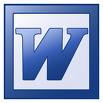 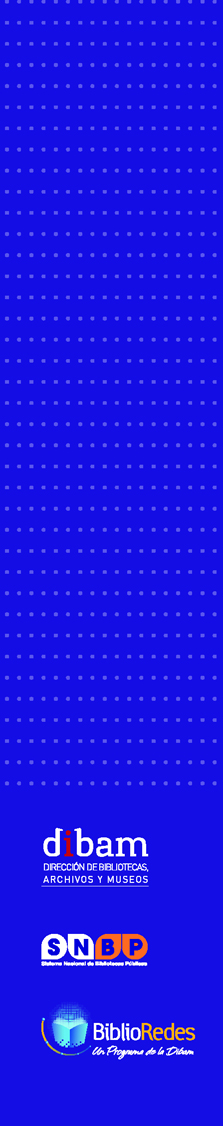 Alfabetización Digital
Actividad de aprendizaje


En la página en blanco de Word, responda la siguiente pregunta:

¿Para qué me sirve saber usar el computador?
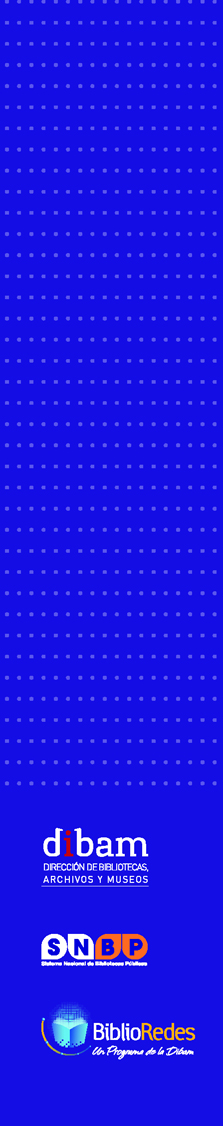 Alfabetización Digital
4. Conocimientos básicos de Windows XP



 ¿Qué es un sistema operativo?

 Elementos de un escritorio

 ¿Qué son las carpetas?
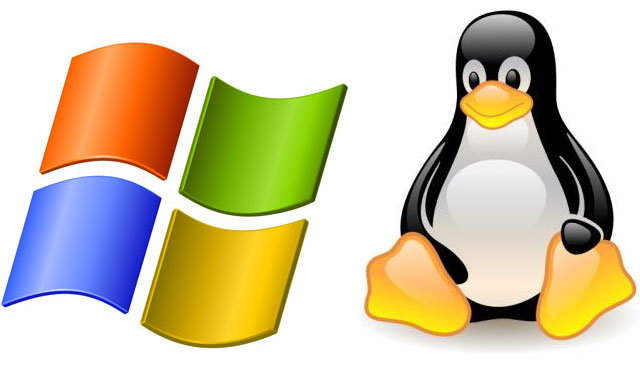 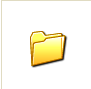 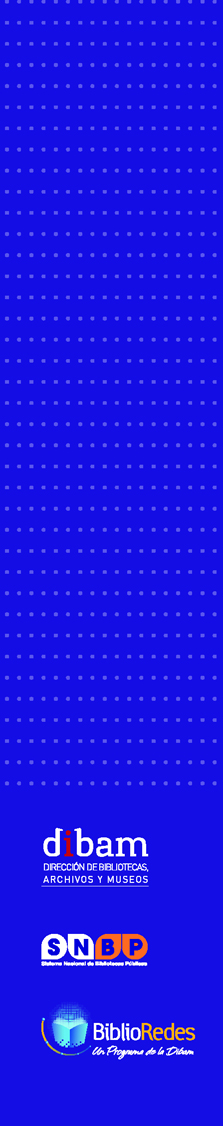 Alfabetización Digital
Actividad práctica paso a paso



1. Crearemos una carpeta en el escritorio del computador (clic derecho) y le pondremos un nombre
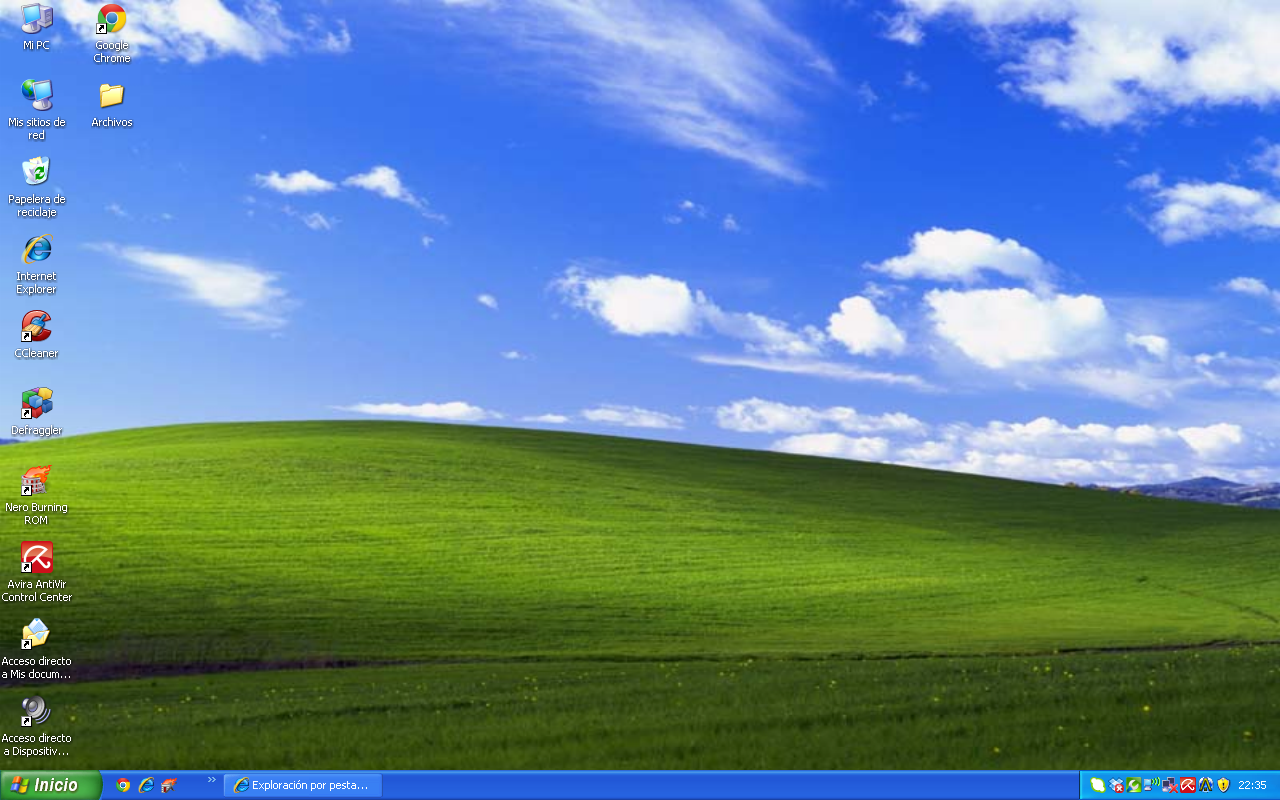 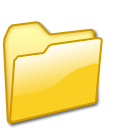 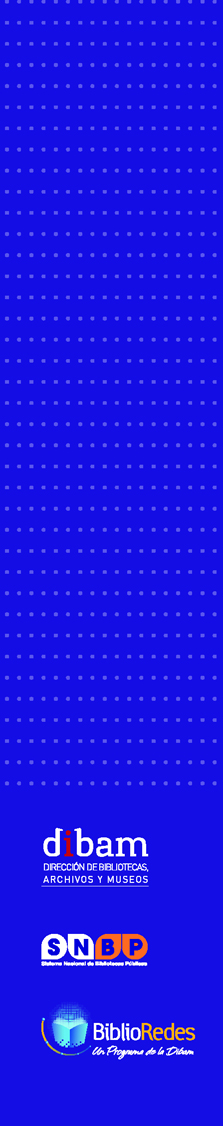 Alfabetización Digital
Actividad de aprendizaje

1. Encienda su computador e identifique los siguientes conceptos: escritorio, ícono, barra de tareas, área de notificación, botón de inicio y zona de accesos directos.

2. Compárelos con los de sus compañeros y observe si existe algún cambio.

3. Defina el concepto Sistema Operativo. 

4. Abra distintos programas y carpetas
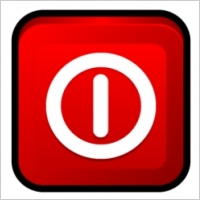 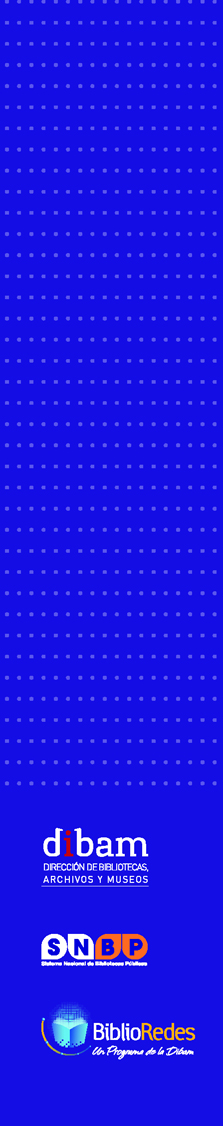 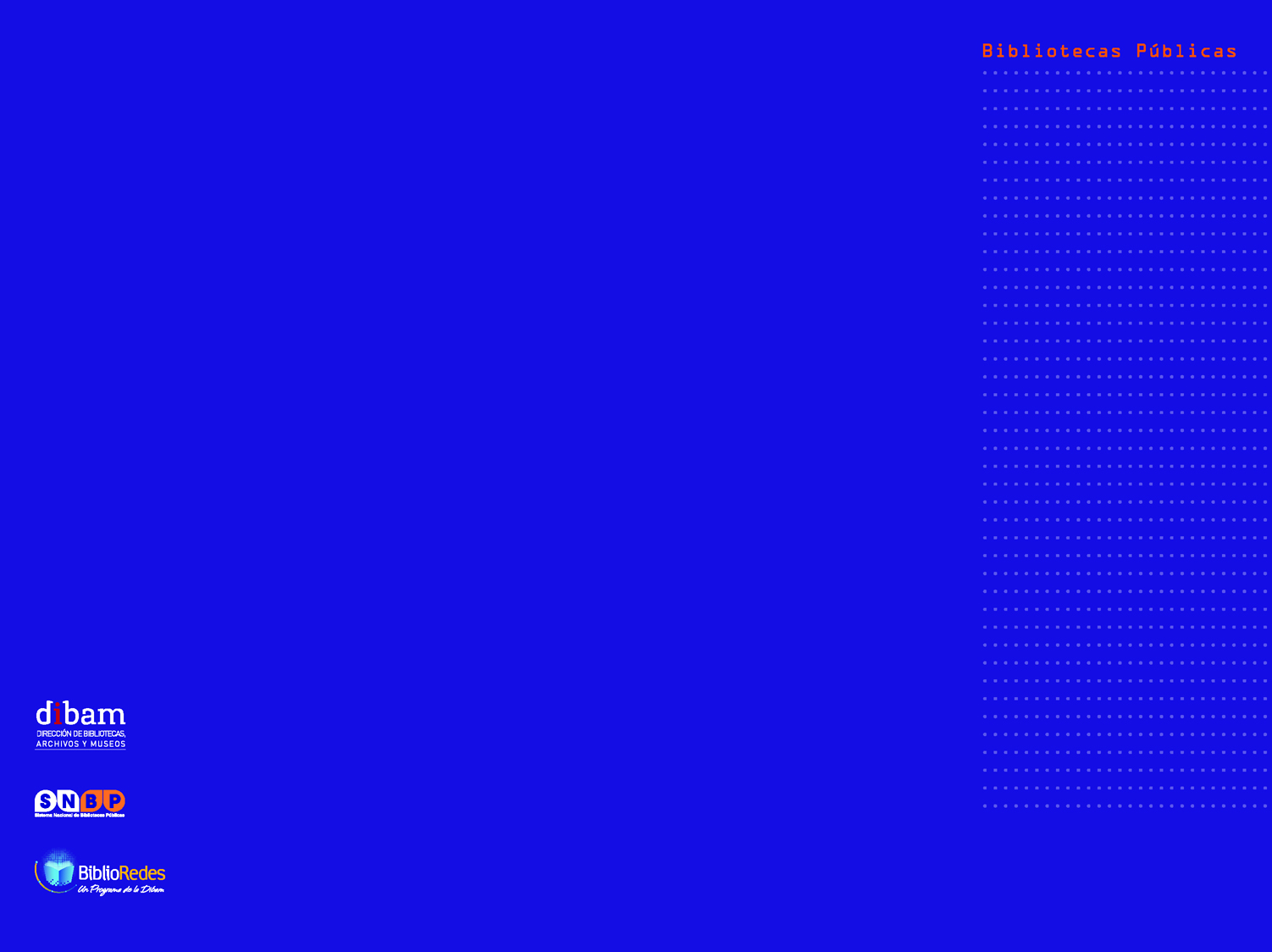